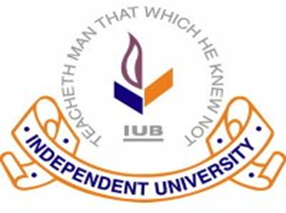 Suicidal Ideation Among Bangladeshi University Students During The COVID-19 Pandemic: A Quasi-systematic Review
Presented by 

Ms. Zannati Eva
Student ID: 2130822Independent University, Bangladesh
Supervised by

Dr. Tasnuva Faruk (MBBS, MPH, DMU)

Senior Lecturer, 
Department of Public Health
Independent University, Bangladesh
1
Outline of the Presentation
Introduction
Methods
Results
Discussion 
Conclusion
Reference
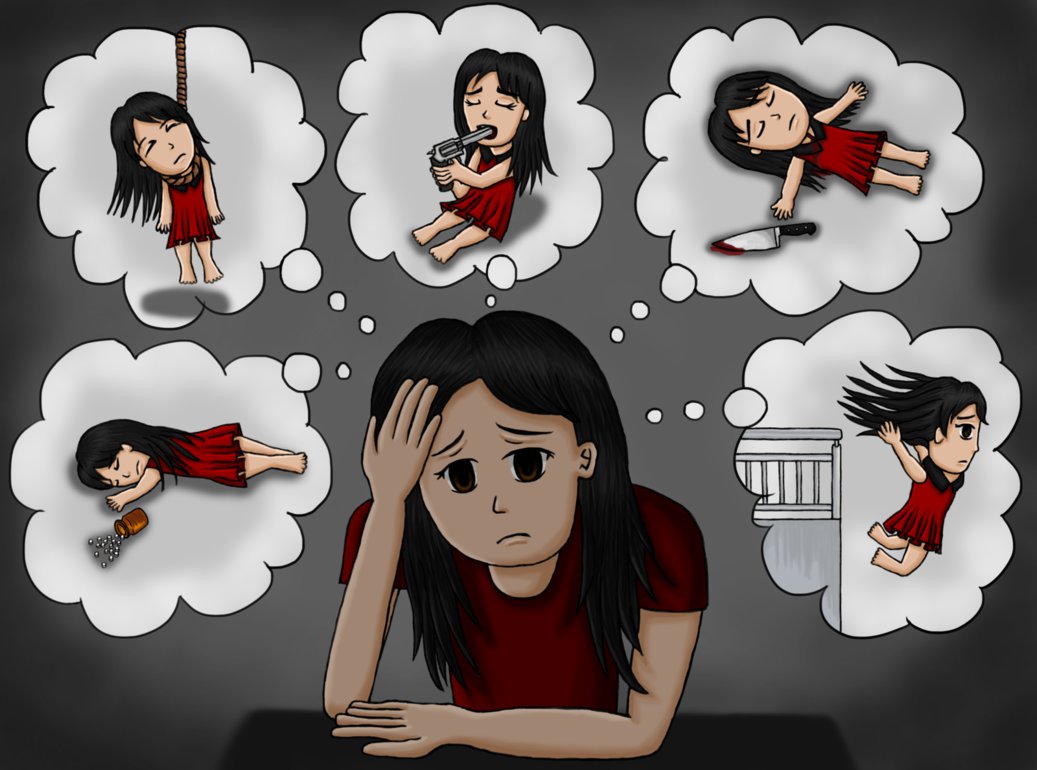 Fig-1: Various Form of Suicidal Ideation
2
Introduction
COVID-19 was a major threat to public health worldwide. 

Suicide is a widespread psychological public health concern that affects individuals everywhere in the world, and the COVID-19 pandemic added to the burden on mental health. 

The objective of this quasi-systematic review was to gather information on the frequency of suicidal thoughts among university students and look into the variables that affected this behavior during the COVID-19 pandemic.
3
Methods
4
Methods (cont.)
5
Results
Identification
Screening
Eligibility
Full text article excluded with reasons
College student (n=2)
Other country (n=2)
Beyond age limit (n=1)
Included
Fig-1: PRISMA flow Diagram
6
Results (cont.)
The study findings are presented below-
7
Results (cont.)
The factors associated with suicidal ideation are listed below-
8
Discussion
We observed a high combined prevalence among the university students, associated with several key factors. 

Students aged 22 to 24 were less likely than those aged 21 or younger to engage in suicidal conduct.

Female students were more likely to engage in suicide conduct.

Students were more at risk for suicide because of mental health issues, financial difficulties, and discontent with their future academic and professional aspirations, in addition to all COVID-19 context.

Suicide is a serious manifestation of poor mental health and Suicidal risk was elevated during the pandemic due to poor mental health circumstances
9
Discussion (cont.)
Limitations
Two bibliographic databases
Risk of selection bias due to small research group
Protocol yet to be published

Recommendations
Larger scale community-based research should be encouraged to examine the changes over time, assess the effectiveness of mental health therapies, and specifically explore any potential relationships with COVID-19. 

To reduce the risk of suicide, the relevant authorities, such as researchers, governmental, and non-governmental organizations, should develop and put into practice effective preventive strategies addressing suicidal behavior among university students
10
Conclusion
The prevalence and correlates related to suicidal thoughts among university students during the COVID-19 pandemic have been identified and documented in this study. 

The included studies showed a high prevalence of suicidal ideation and a number of associated factors with a focus on excessive screen time, sleep disorders, social isolation, depression, anxiety, post-traumatic stress, previous suicidal thoughts, history of suicide attempt, and history of suicide in the family etc.

The authorities must take action based on the latest reports in order to battle this scenario and prevent suicide both during and after the COVID-19 pandemic.
11
Reference
Sohrabi C, Alsafi Z, O'neill N, Khan M, Kerwan A, Al-Jabir A, Iosifidis C, Agha R. World Health Organization declares global emergency: A review of the 2019 novel coronavirus (COVID-19). International journal of surgery. 2020 Apr 1;76:71-6.
 Aquino EM, Silveira IH, Pescarini JM, Aquino R, Souza-Filho JA, Rocha AD, Ferreira A, Victor A, Teixeira C, Machado DB, Paixão E. Social distancing measures to control the COVID-19 pandemic: potential impacts and challenges in Brazil. Ciencia & saude coletiva. 2020 Jun 5;25:2423-46.
Gundim VA, da Encarnação JP, Santos FC, dos Santos JE, Vasconcellos EA, de Souza RC. Saúde mental de estudantes universitários durante a pandemia de COVID-19. Revista Baiana de Enfermagem‏. 2021;35.‎
Vinnakota D, Parsa AD, Arafat SY, Sivasubramanian M, Kabir R. COVID-19 and risk factors of suicidal behavior in UK: A content analysis of online newspaper. Journal of affective disorders reports. 2021 Apr 1;4:100142.
Mackolil J, Mackolil J. Addressing psychosocial problems associated with the COVID-19 lockdown. Asian journal of psychiatry. 2020 Jun 1;51:102156.
Rafi MA, Mamun MA, Hsan K, Hossain M, Gozal D. Psychological implications of unemployment among Bangladesh Civil Service job seekers: a pilot study. Frontiers in psychiatry. 2019 Aug 12;10:578.
Mamun MA, Hossain MS, Griffiths MD. Mental health problems and associated predictors among Bangladeshi students. International Journal of Mental Health and Addiction. 2019 Oct 29:1-5.
Jannath S, Sohan M, Rahman MA, Islam MR. Suicides among university students during the COVID-19 pandemic: Bangladeshi press reports. Open Health. 2022 Mar 16;3(1):13-9.
Ali M, Uddin Z, Hossain A. Economic stressors and mental health symptoms among Bangladeshi rehabilitation professionals: A cross-sectional study amid COVID-19 pandemic. Heliyon. 2021 Apr 1;7(4).
Ali M, Uddin Z, Amran Hossain KM, Uddin TR. Depression, anxiety, stress, and suicidal behavior among Bangladeshi undergraduate rehabilitation students: An observational study amidst the COVID‐19 pandemic. Health science reports. 2022 Mar;5(2):e549.
Mamun MA, Hossain MS, Griffiths MD. Mental health problems and associated predictors among Bangladeshi students. International Journal of Mental Health and Addiction. 2019 Oct 29:1-5.
Chang JJ, Ji Y, Li YH, Pan HF, Su PY. Prevalence of anxiety symptom and depressive symptom among college students during COVID-19 pandemic: A meta-analysis. Journal of Affective Disorders. 2021 Sep 1;292:242-54.
Islam MS, Sujan MS, Tasnim R, Sikder MT, Potenza MN, Van Os J. Psychological responses during the COVID-19 outbreak among university students in Bangladesh. PloS one. 2020 Dec 31;15(12):e0245083.
12
Reference (cont.)
Rahman QM, Khan AH, Al Zubayer A, Ahmed M, Hasan MT, Rahaman A, Islam MB, Bhuiyan MR, Rimti FH, Khan MK, Hossain MZ. Factors associated with suicidal behavior among university students in Bangladesh after one year of COVID-19 pandemic. Heliyon. 2022 Jan 1;8(1).
Jannath S, Sohan M, Rahman MA, Islam MR. Suicides among university students during the COVID-19 pandemic: Bangladeshi press reports. Open Health. 2022 Mar 16;3(1):13-9.
Tasnim R, Islam MS, Sujan MS, Sikder MT, Potenza MN. Suicidal ideation among Bangladeshi university students early during the COVID-19 pandemic: Prevalence estimates and correlates. Children and youth services review. 2020 Dec 1;119:105703.
Karthik L, Kumar G, Keswani T, Bhattacharyya A, Chandar SS, Bhaskara Rao KV. Protease inhibitors from marine actinobacteria as a potential source for antimalarial compound. PloS one. 2014 Mar 11;9(3):e90972.
Rahman ME, Saiful Islam M, Mamun MA, Moonajilin MS, Yi S. Prevalence and factors associated with suicidal ideation among university students in Bangladesh. Archives of suicide research. 2022 Apr 3;26(2):975-84.
Sujan MS, Haghighathoseini A, Tasnim R, Ripon RK, Akter M, Ripon SA, Hasan MM, Uddin MR, Ferdous MZ. Prevalence and determinants of mental well-being and satisfaction with life among university students amidst the COVID-19 pandemic. Asian Journal of Health Sciences. 2023 Mar 10;9(1):ID50-.	
Rahman QM, Khan AH, Al Zubayer A, Ahmed M, Hasan MT, Rahaman A, Islam MB, Bhuiyan MR, Rimti FH, Khan MK, Hossain MZ. Factors associated with suicidal behavior among university students in Bangladesh after one year of COVID-19 pandemic. Heliyon. 2022 Jan 1;8(1). 
Oner S, Yenilmez C, Ozdamar K. Sex-related differences in methods of and reasons for suicide in Turkey between 1990 and 2010. Journal of international medical research. 2015 Aug;43(4):483-93. 
Hossain MJ, Hridoy A, Rahman SA, Ahmmed F. Major depressive and generalized anxiety disorders among university students during the second wave of COVID-19 outbreak in Bangladesh. Asia Pacific Journal of Public Health. 2021 Jul;33(5):676-8. 
Al Mamun F, Hosen I, Misti JM, Kaggwa MM, Mamun MA. Mental disorders of Bangladeshi students during the COVID-19 pandemic: a systematic review. Psychology Research and Behavior Management. 2021 May 31:645-54.
Roma P, Monaro M, Muzi L, Colasanti M, Ricci E, Biondi S, Napoli C, Ferracuti S, Mazza C. How to improve compliance with protective health measures during the COVID-19 outbreak: testing a moderated mediation model and machine learning algorithms. International journal of environmental research and public health. 2020 Oct;17(19):7252.
13
Thank You
14